Parascaris equorum
Family: Ascarididae
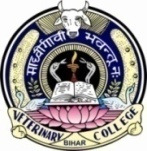 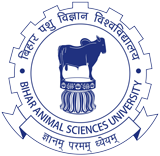 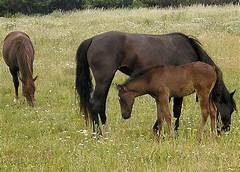 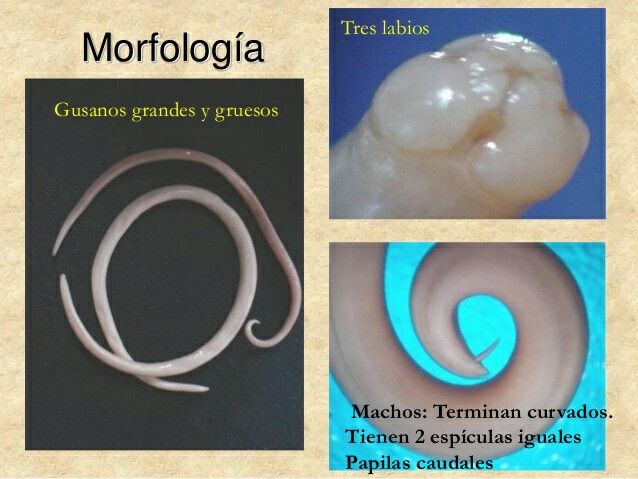 Dr. AJIT KUMAR
Department of Veterinary Parasitology
Bihar Veterinary College
Bihar Animal Sciences University
Patna-800014
Image source: Google image
Parascaris equorum
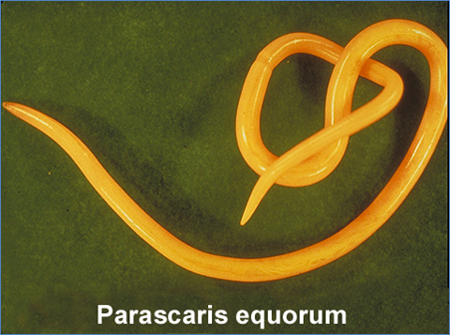 General Characters:
Largest nematode of equine
Male are 15-28 cm whereas Females are up to 50 cm long
Worms are rigid, stout with a large head.
Three well developed lips
Male tail has small lateral alae and numerous post-cloacal papillae.



Eggs areherical or sub-spherical, brownish yellow colour with thick and pitted shell.
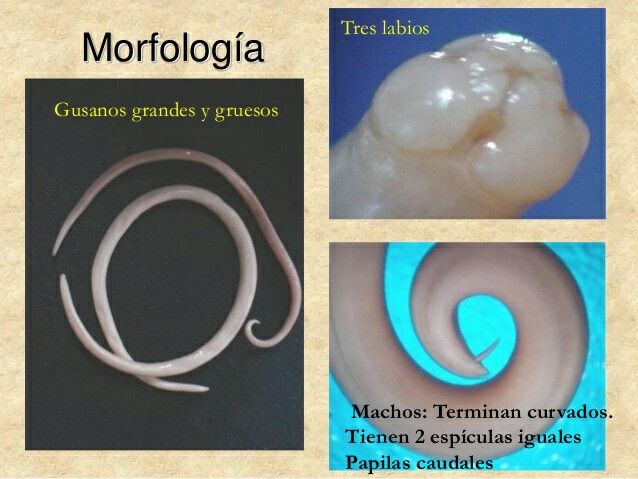 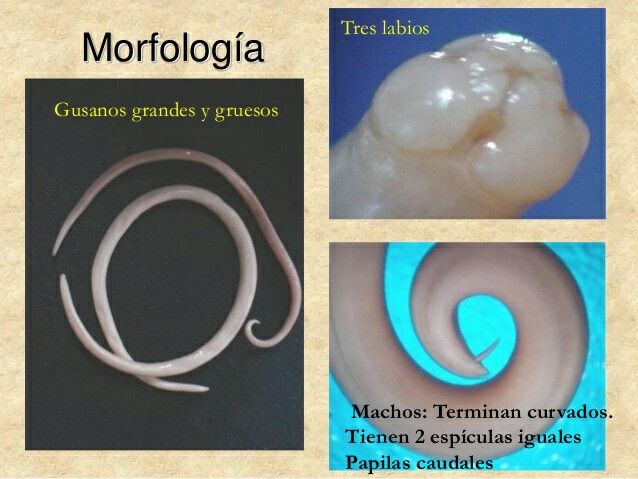 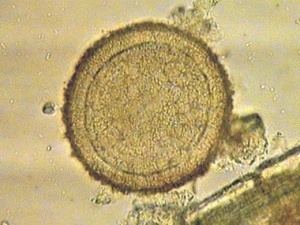 Parascaris equorum
Parascaris equorum
Final Host/ Host:  Horse, ass, pony, Zebra etc.
Predilection site: Small Intestine
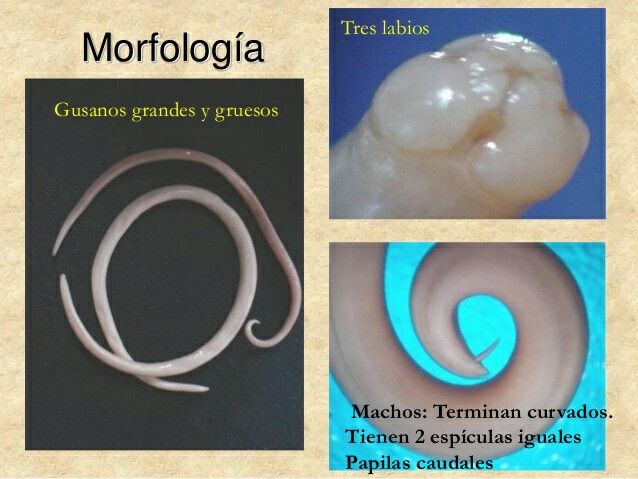 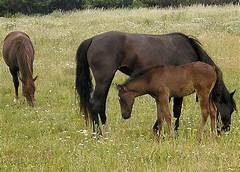 Parascaris equorum
Life-cycle:
Direct life-cycle
Infective stage: egg containing 2nd stage larvae.
Transmission:  by the ingestion of egg containing 2nd stage larvae with food and water
Life –cycle similar to Ascaris suum.
Parascaris equorum
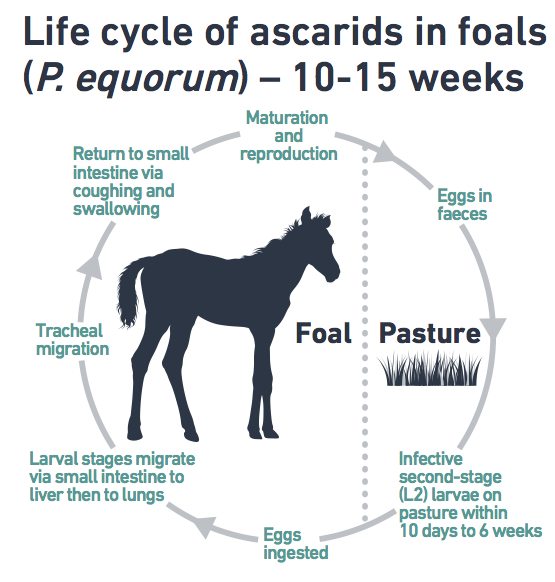 Parascaris equorum
Clinical signs: 
Foals 3-4 months of age especially suffer from flatulence, foetid diarrhoea pot-belly, balling up and an obstruction
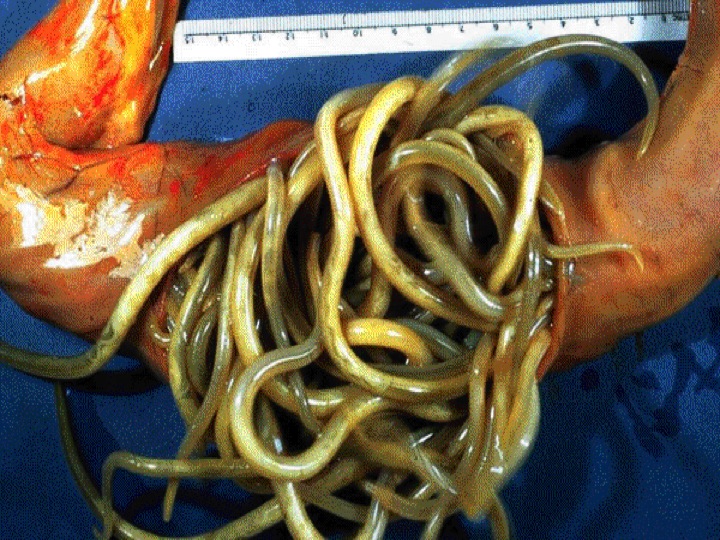 Parascaris equorum
Diagnosis:
On the basis of Clinical signs.
Gross examination of faeces:






Microscopic faecal examination
                          Eggs areherical or sub-spherical, brownish yellow colour with thick and pitted shell.
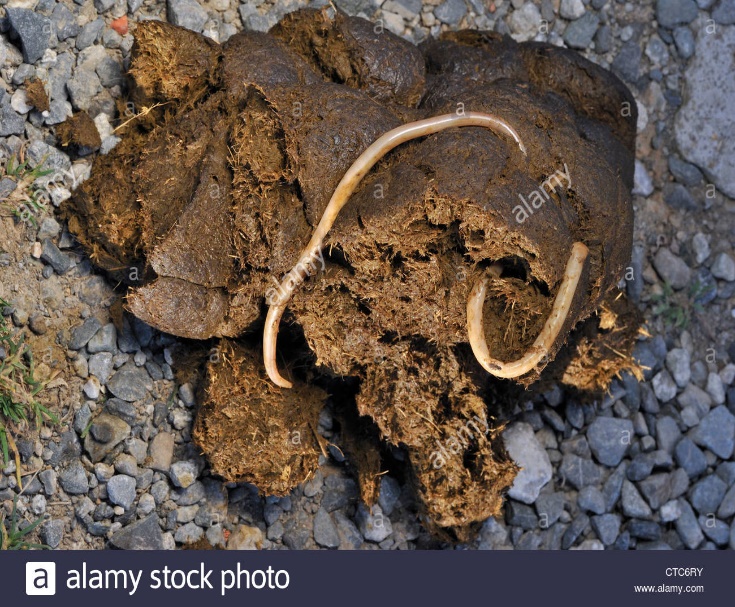 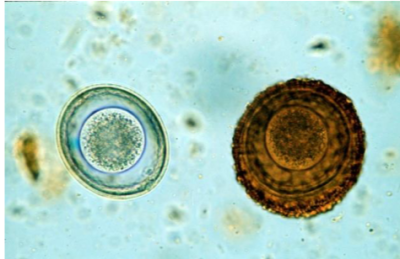 Parascaris equorum
Treatment: 
    Levamisole, Ivermectin, Fenbendazole, Morantel tartrate and Piperazine salts are used in the treatment.

Control:
 Mares with foals graze cleanest pasture
Foaling stall hygiene
Monitor mares and treat as needed
Treat foals at 6 week intervals from 6 weeks of age until 6 months.
THANK YOU